Проект 
«Моя семья- что может быть дороже?»
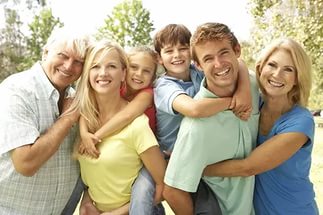 Проект «Моя семья»


(группа № 4)
Педагог-психолог МБДОУ г. Иркутска 
детского сада № 25 Печерская О.В.
Воспитатели группы № 4
Филиппова Л.С., Уваровская О.А.
Актуальность проекта:
«Без прошлого нет будущего»
Содержание нравственного воспитания дошкольников включают в себя решение множества задач, в том числе и воспитание любви к Родине, семье, уважительного отношения к своим родителям. Как правило, в программном материале информация, касающаяся прошлого ребёнка, представлена в малом объёме или совершенно отсутствует. Как итог, малое количество детей знает историю создания семьи, свою родословную. Уходят в прошлое семейные праздники и традиции. С целью изучения семьи, установления контакта с её членами, для согласования воспитательных воздействий на ребёнка появилась идея создать проект «Моя семья-что может быть дороже?», которая помогает детям понять значимость семьи, воспитать у детей любовь и уважение к её членам, прививать чувство привязанности к семье и дому.
Цели проекта:
Расширение представлений детей о своей семье, родословной, семейных традициях.
Гармонизация детско-родительских отношений.
3. Выявление образовательных потребностей родителей, согласование воспитательных воздействий на ребёнка.
Задачи проекта:
1. Совершенствовать качество работы детского сада при взаимодействии с родителями.
2. Формировать у детей представление о семье, о нравственном отношении к семейным традициям, расширять знания о ближнем окружении, учить разбираться в родственных связях.
3. Развивать творческие способности родителей и детей в процессе совместной деятельности.
Возраст участников, тип проекта, состав группы:
Возраст участников: дети 4-5 лет.
Тип проекта: долговременный (2 месяца).
Состав проектной группы: воспитатель, педагог-психолог, воспитанники средней группы, родители.
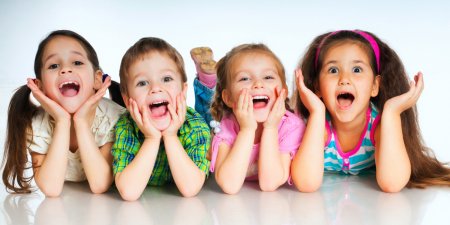 Формы организации проекта:
1. Родительское собрание.
2. Родительское сочинение «Мой ребёнок — какой он?».
3. НОД.
4.Выставка детско-родительского творчества «Генеалогическое древо семьи».
7. Выставка детских рисунков «Моя семья».
Сроки, режим, ожидаемые результаты:
Место проведения: МБДОУ г. Иркутска детский сад № 25.
Сроки проведения:  3 октября — 3 декабря.
Режим работы: во время и вне занятий.
Ожидаемые результаты проекта:
Дети: воспитание чувства гордости за свою семью и любви к её членам, расширение знаний детей о своей семье.
Родители: повышение педагогической культуры родителей, установление с ними доверительных и партнёрских отношений.
Методический (итоговый) продукт: презентация проекта «Моя семья- что может быть дороже?».
Этапы реализации проекта:
I этап – подготовительный.
1. Определение целей и задач.
2. Создание необходимых условий для реализации проекта.
3. Организационное родительское собрание.
II этап – основной (практический).
1. Внедрение в воспитательно-образовательный процесс эффективных методов и приемов по расширению знаний дошкольников о семье, её происхождении. 
2. Выставка «Генеалогическое древо семьи».
3. Выставка детских рисунков «Моя семья».
4. Разработка и накопление методических материалов.
III этап-заключительный.
1. Обработка результатов по реализации проекта.
2.  Рефлексия от родителей с помощью метода «Острова».
3. Презентация проекта на педагогическом совете.
Родительские сочинения 
«Мой ребёнок — какой он?»
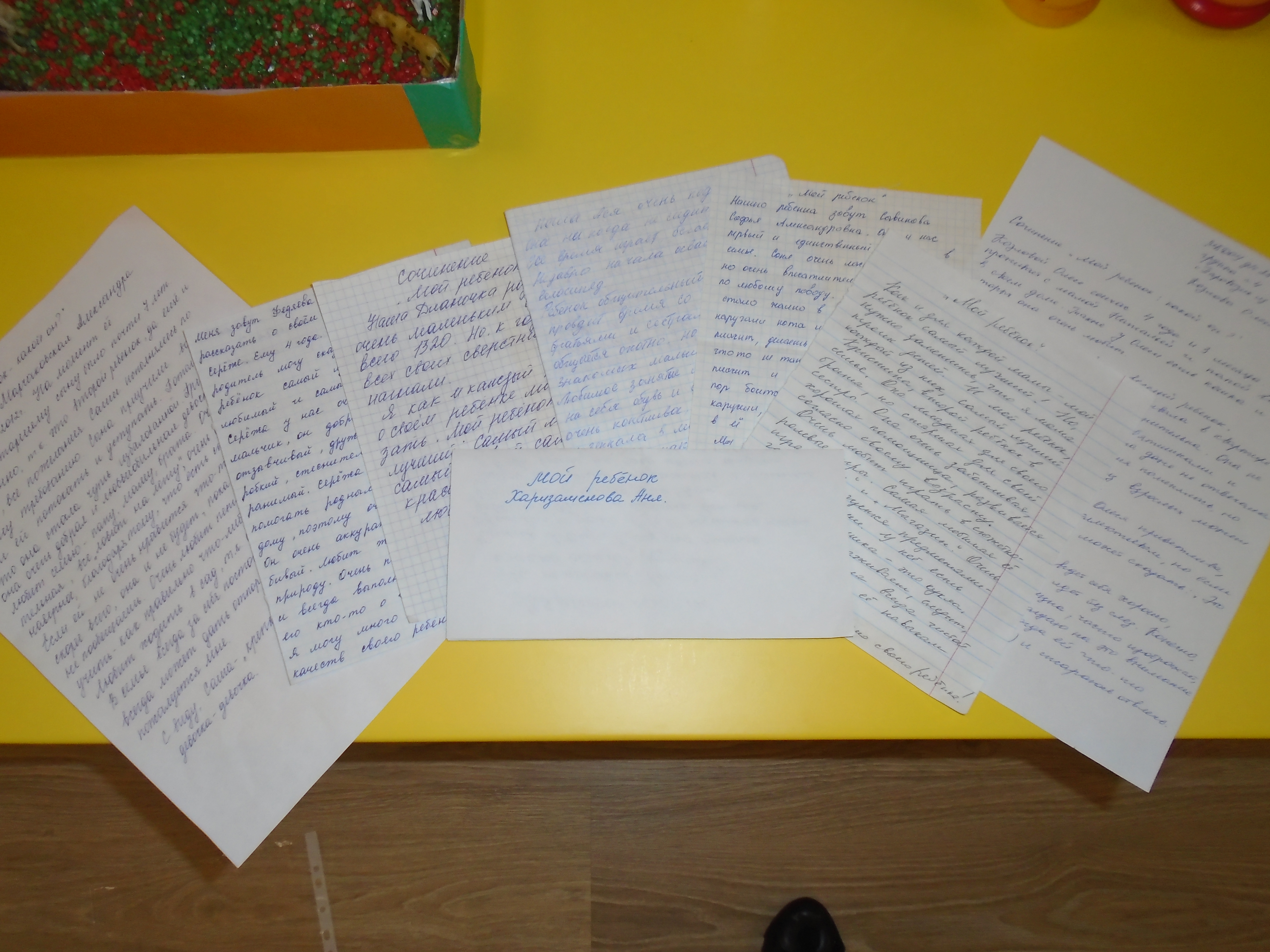 Родительское сочинение 
«Мой ребёнок — какой он?»
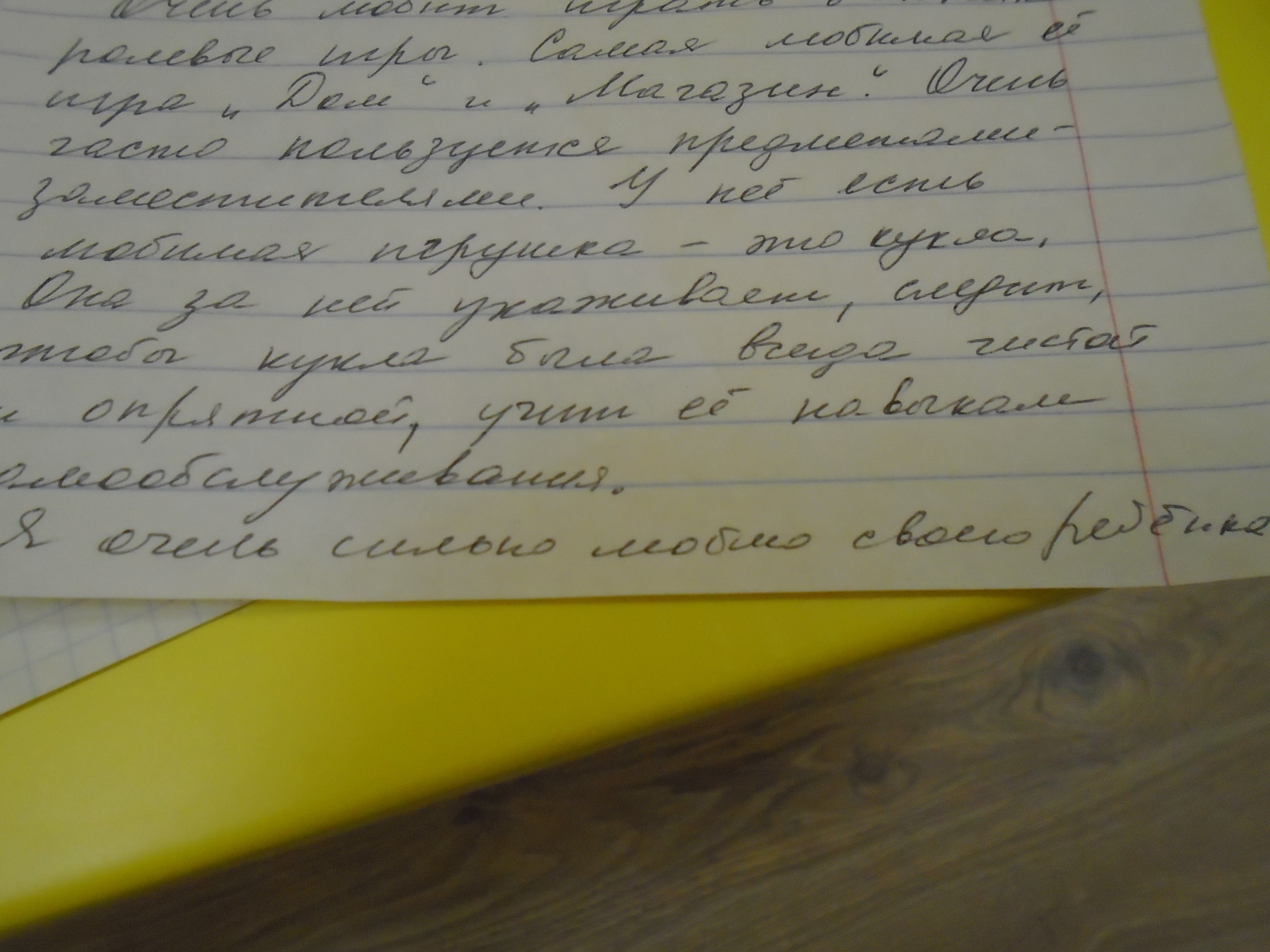 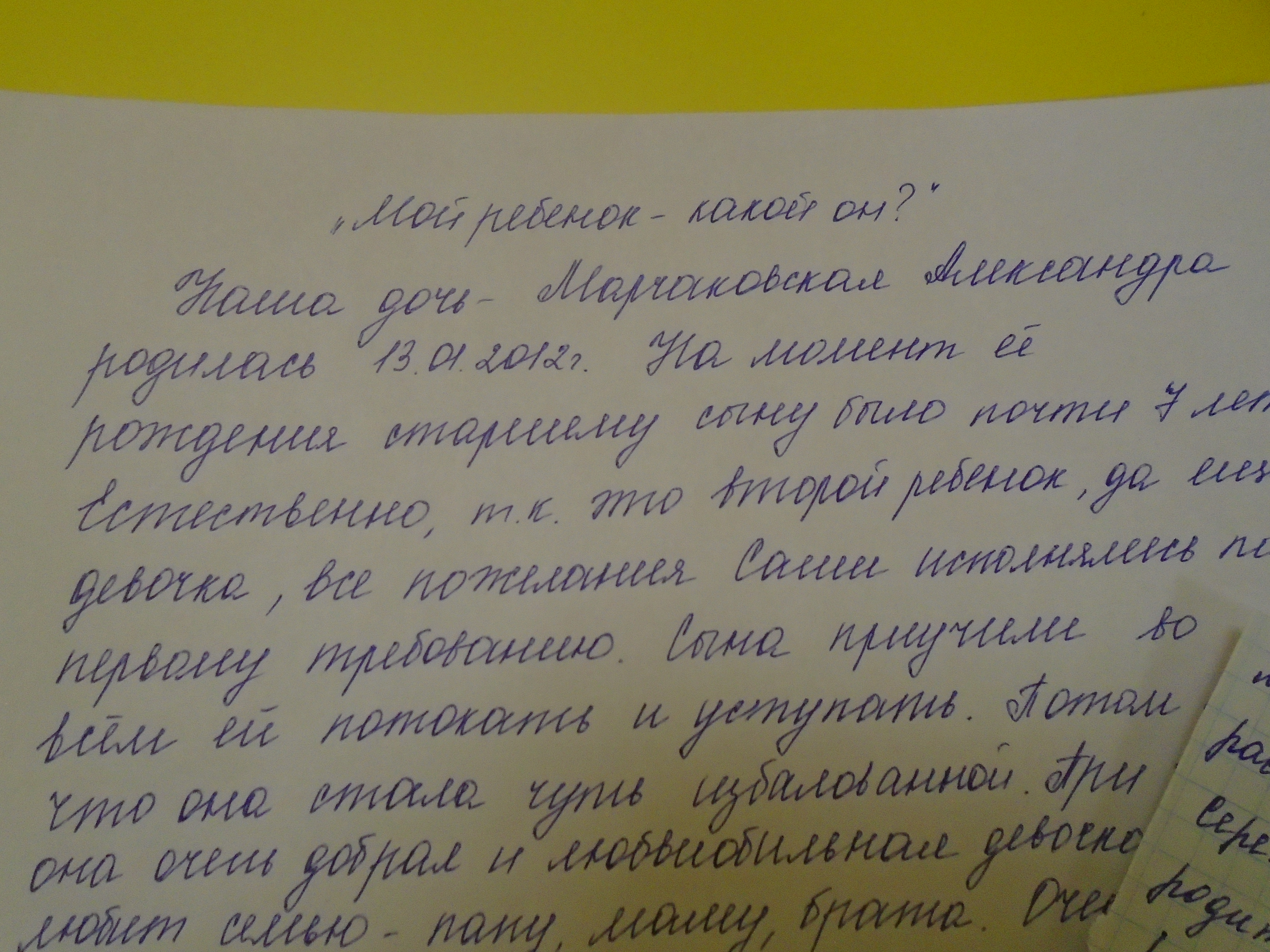 НОД
Беседы: «Выходной день в моей семье», «Определи возраст», «Как зовут моих родителей».
Чтение: Е. Пермяк «Мамина работа».
Игра: «Цветок добрых дел» (о том, как дети помогают родителям по дому», пальчиковая игра «Кто приехал?».
Лепка: «Мебель для моей семьи».
Рисование: «Пальчик-папа, пальчик – мама…»
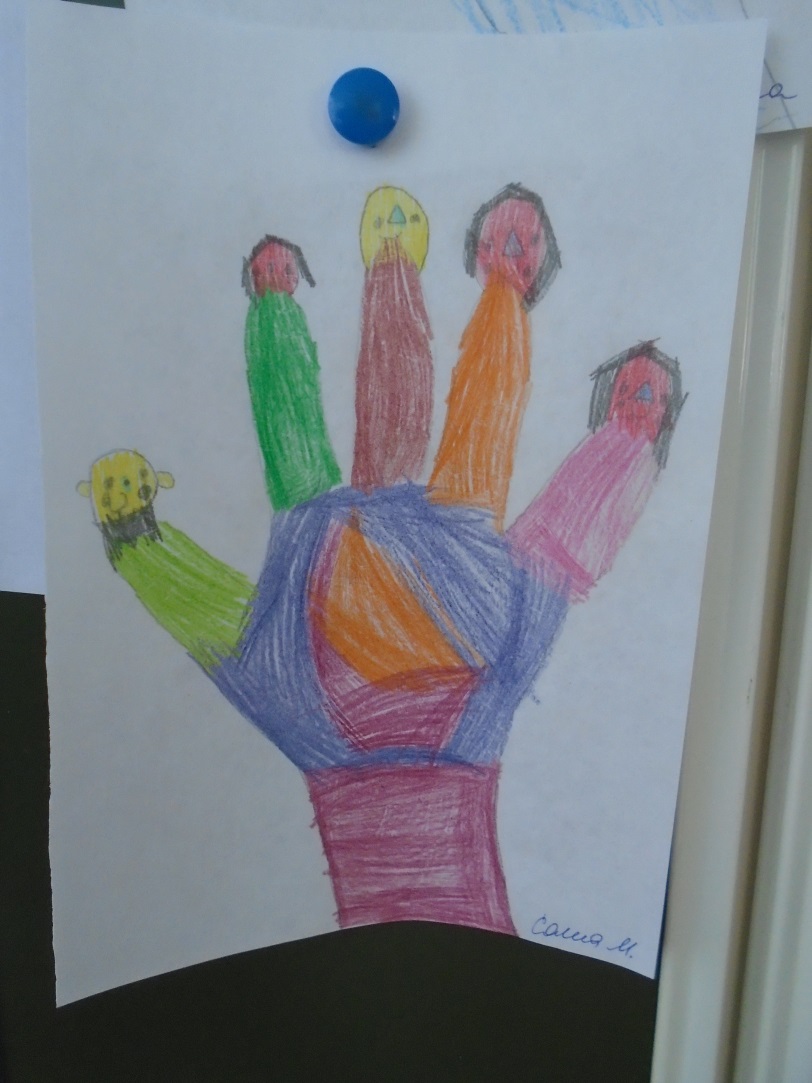 Выставка детско-родительского творчества «Генеалогическое древо моей семьи»
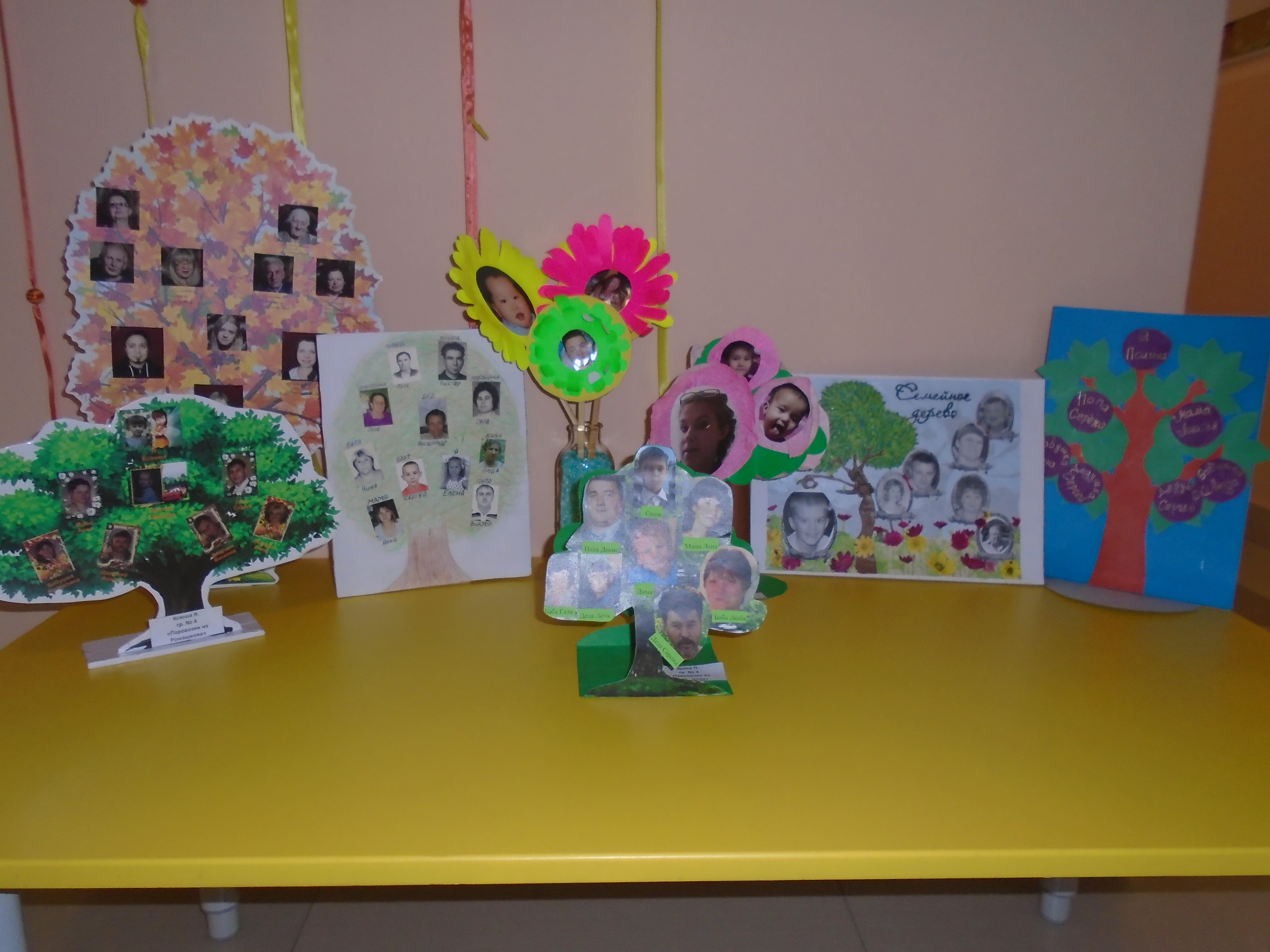 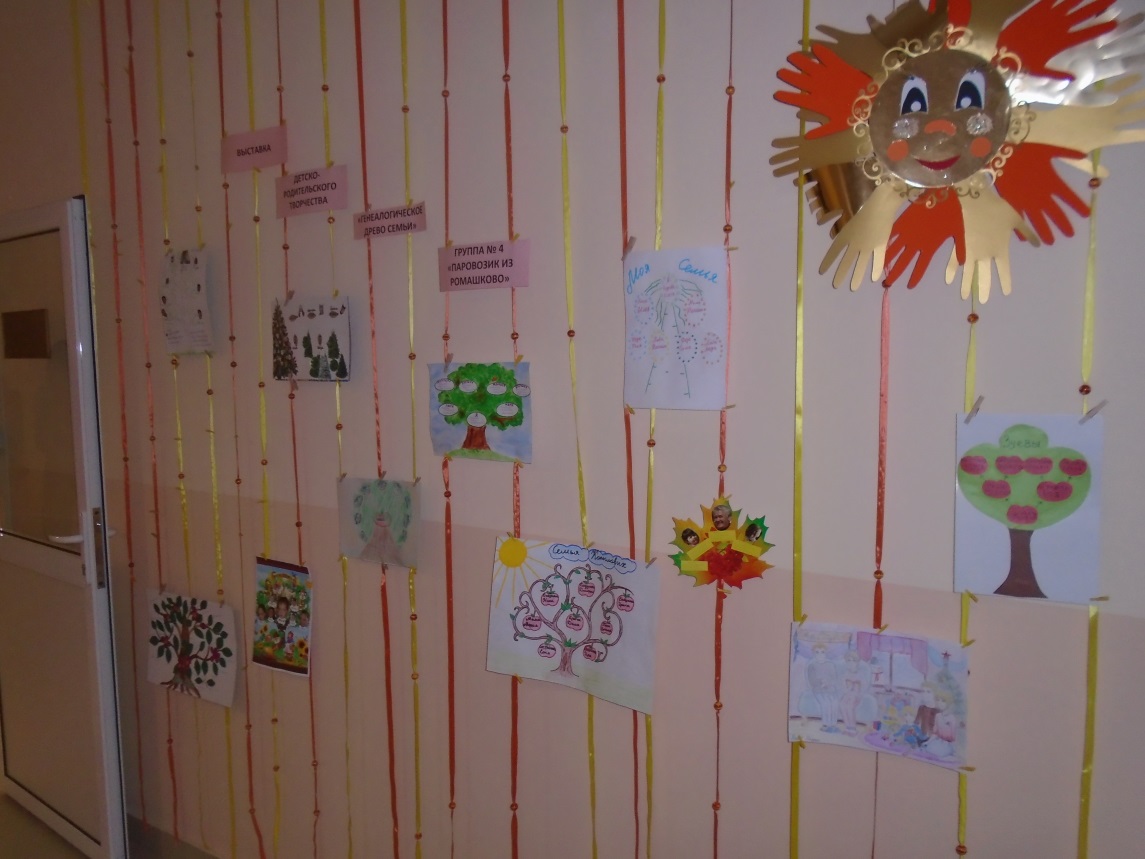 Выставка детско-родительского творчества «Генеалогическое древо моей семьи»
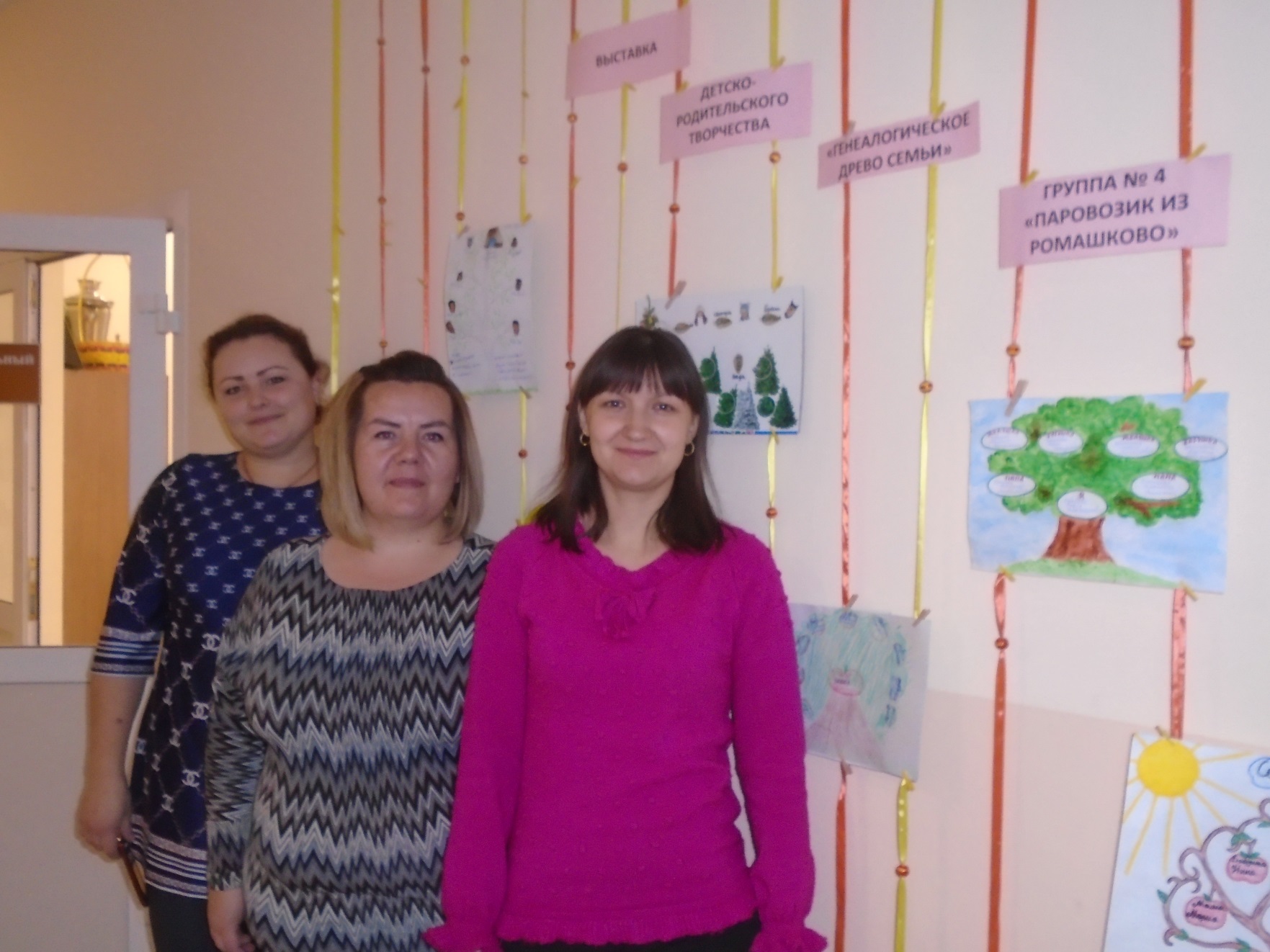 Выставка детского творчества «Рисунок моей семьи»
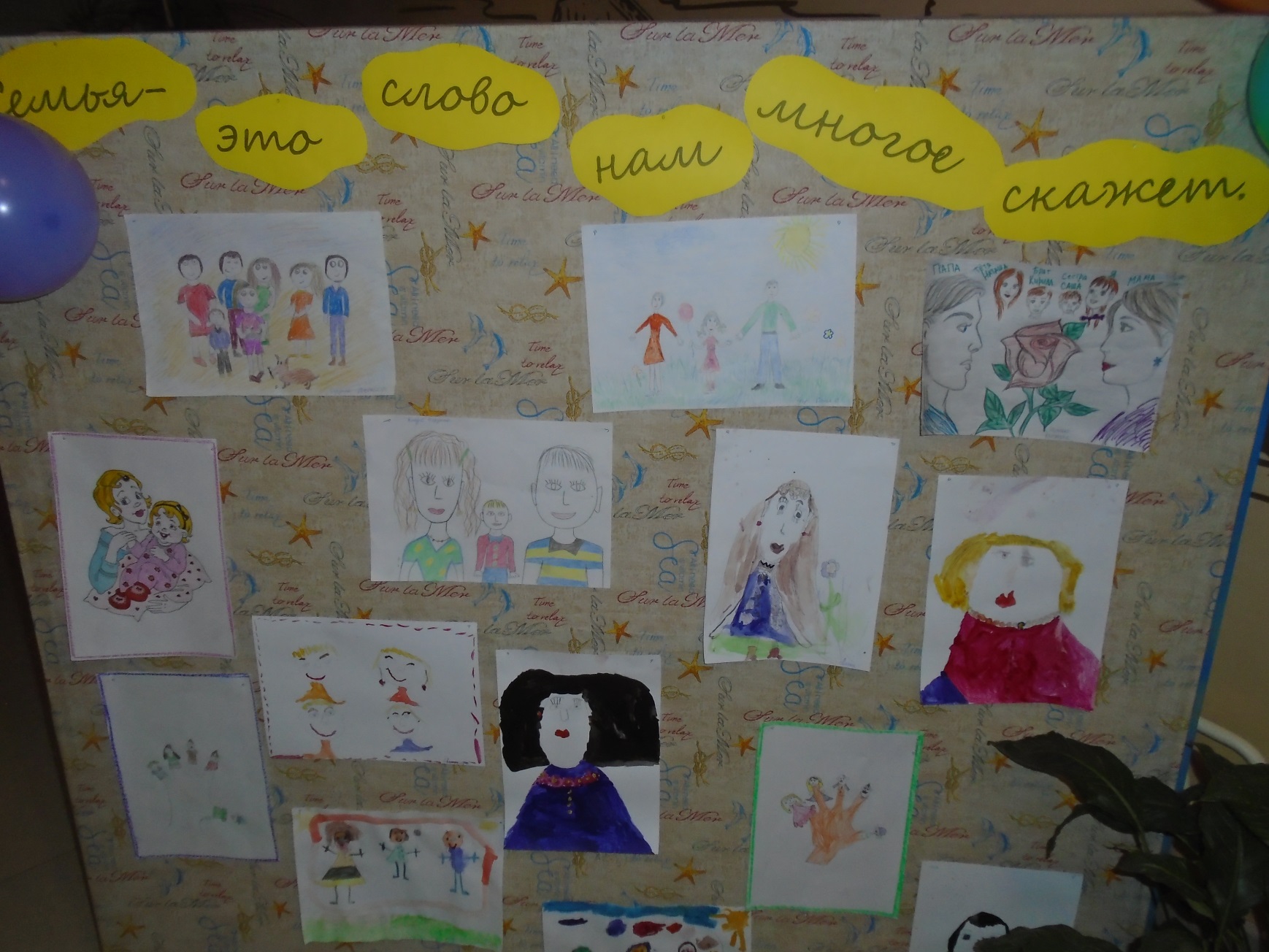 Рефлексия от родителей «Острова»
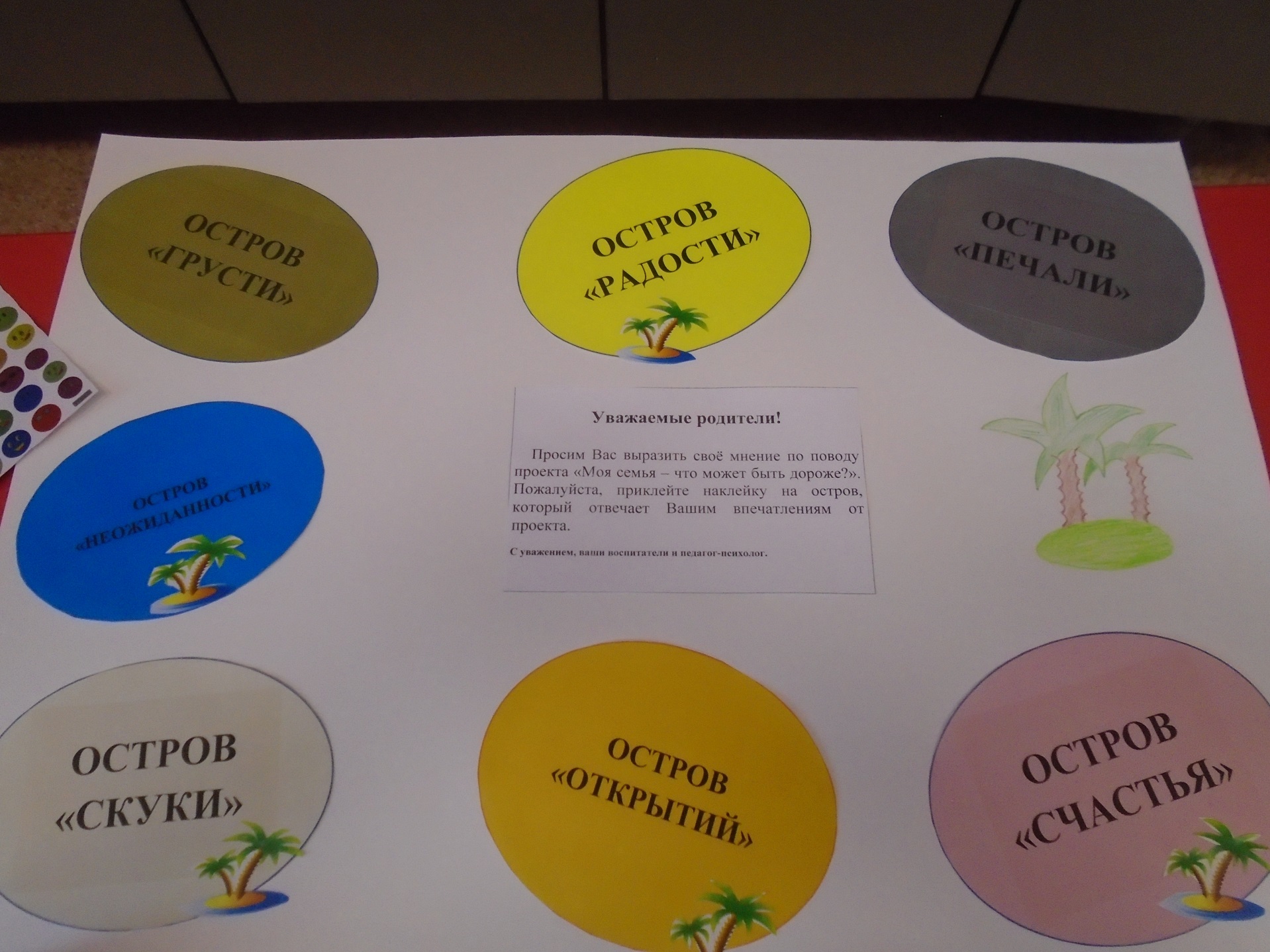 Рефлексия от родителей «Острова»
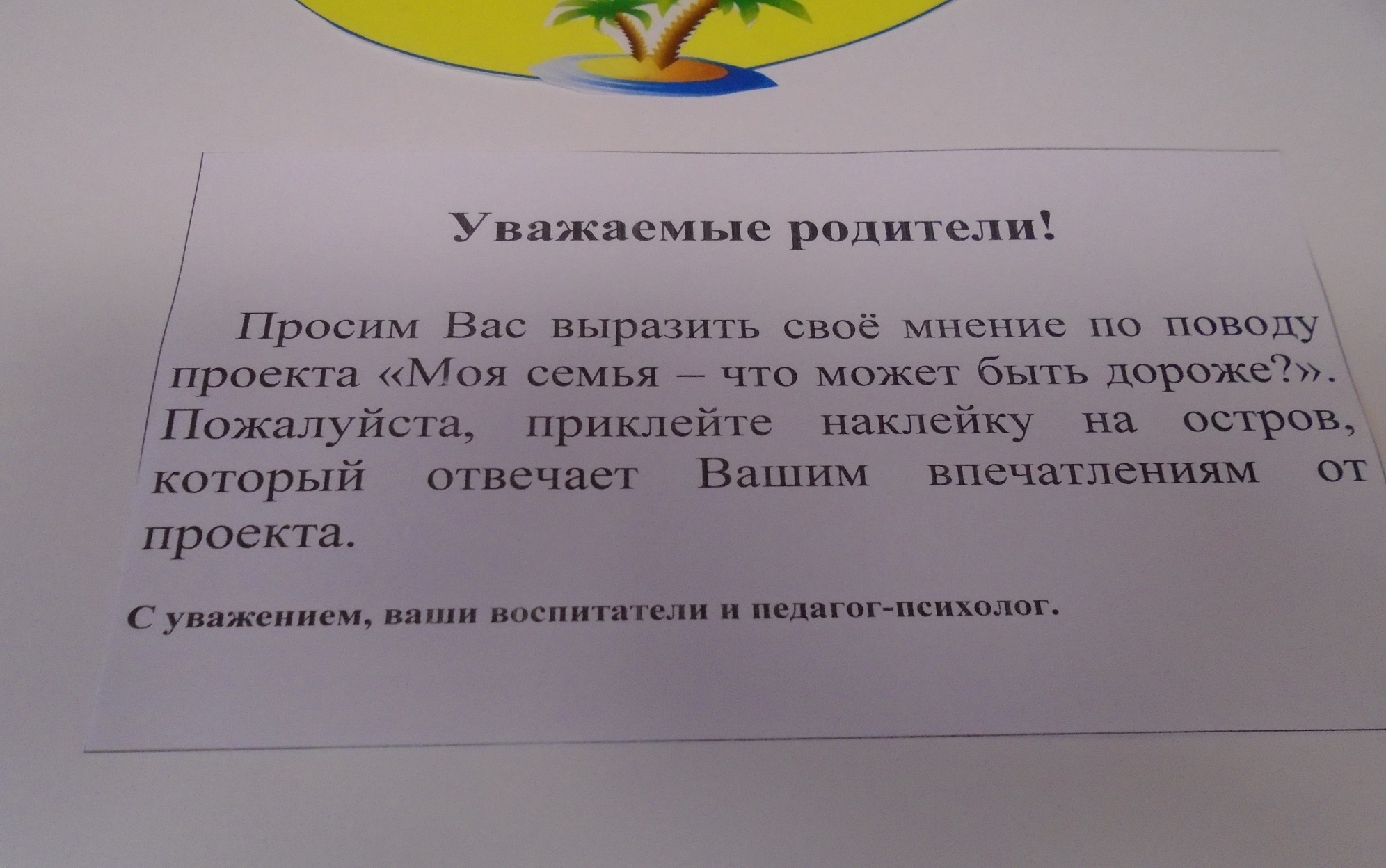 Рефлексия от родителей «Острова»
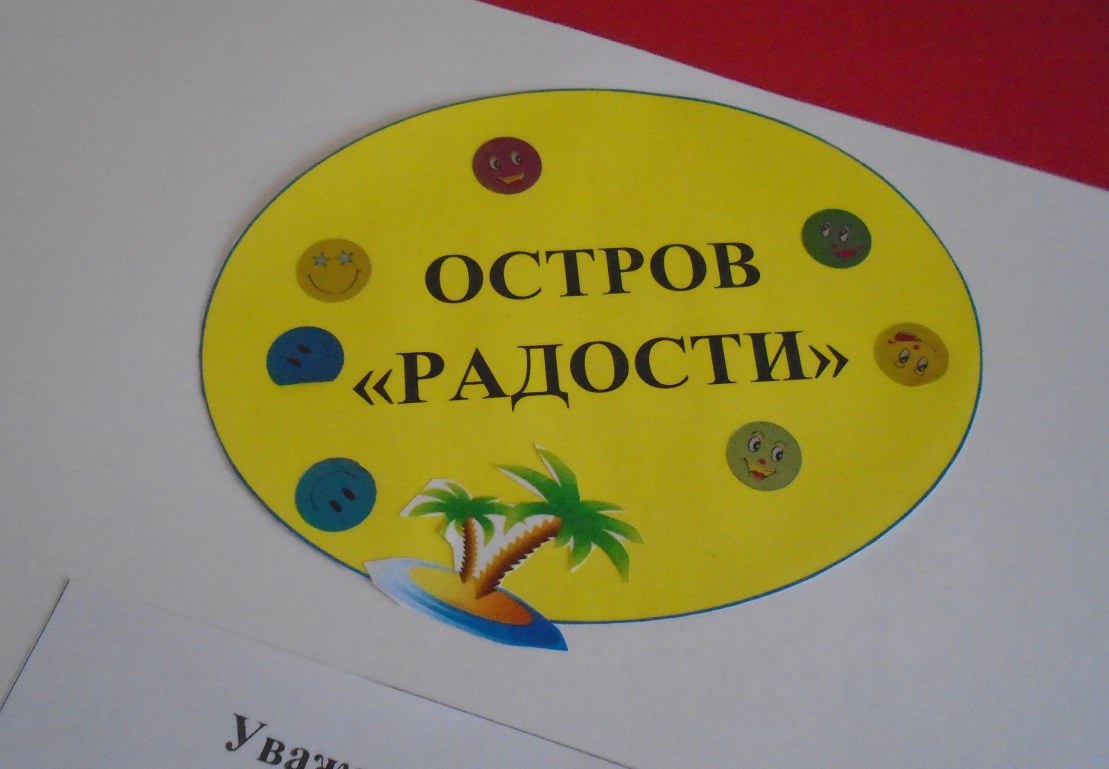 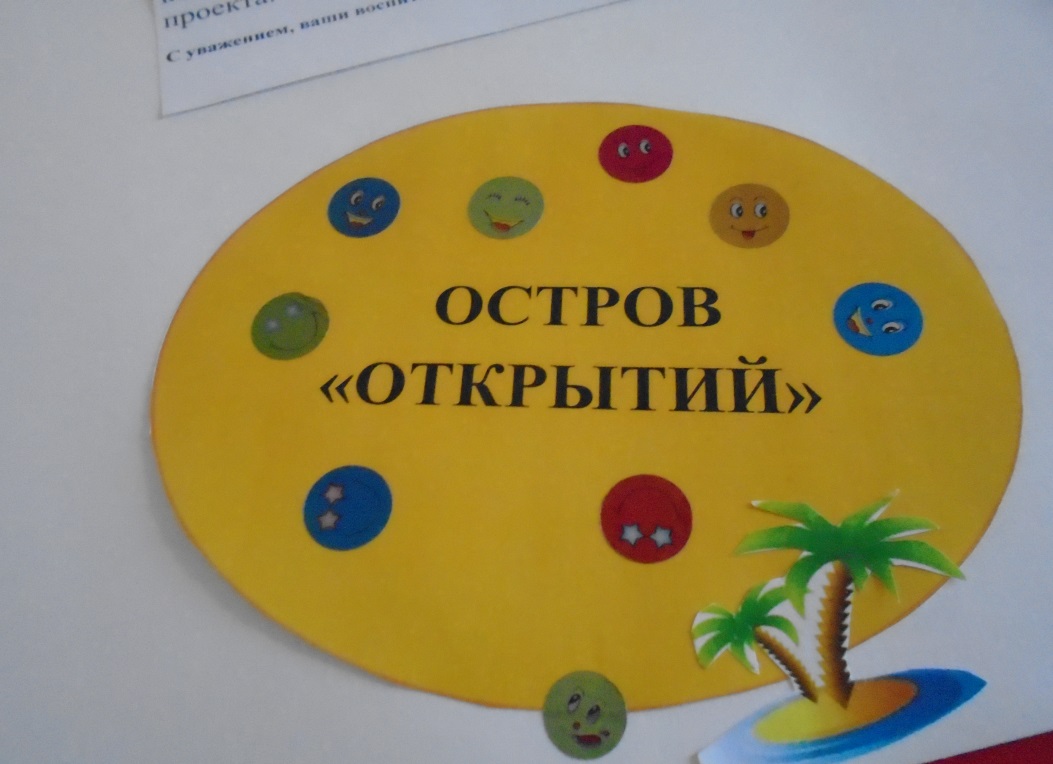 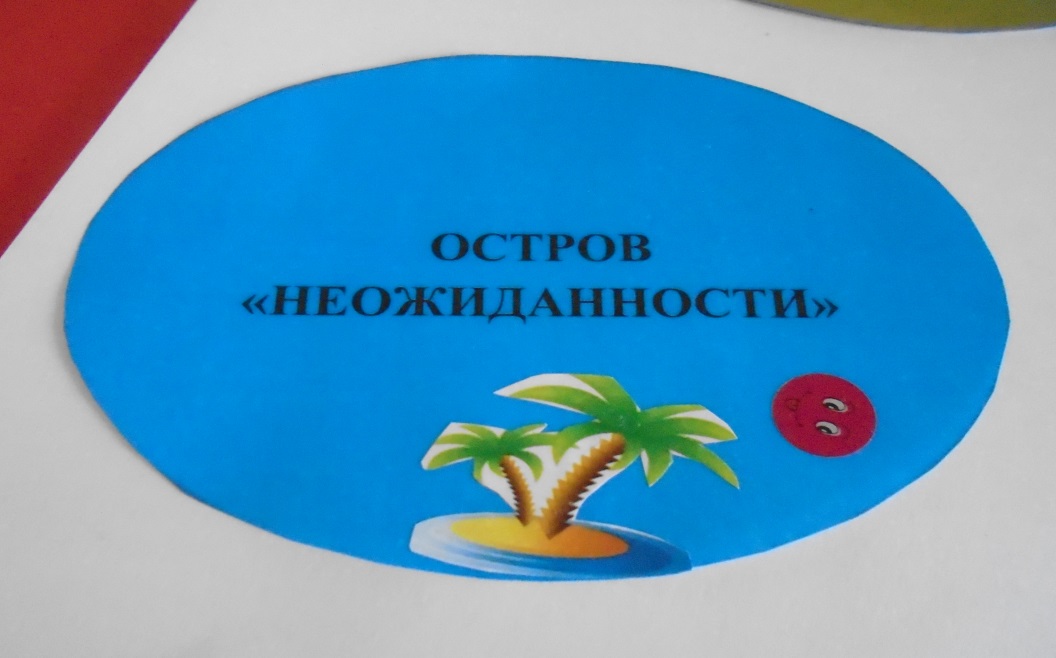 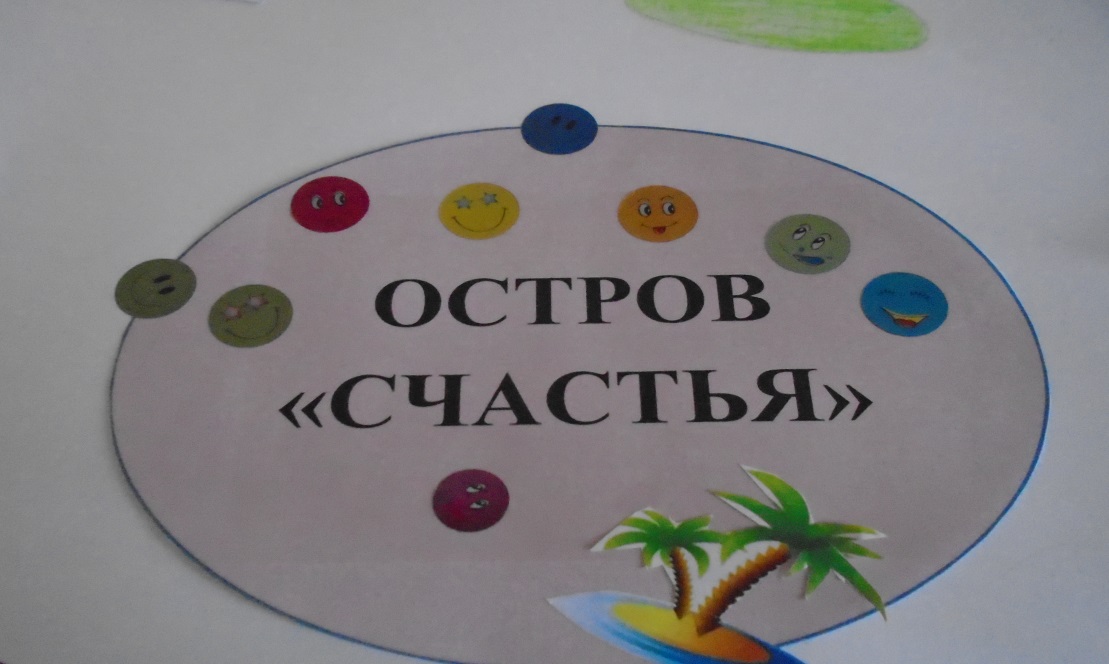 ВЫВОДЫ:
Таким образом, мы можем считать проект успешно реализованным, так как его цели  и задачи были достигнуты в полном объёме.
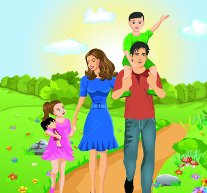 СПАСИБО 
ЗА ВНИМАНИЕ!